Развитие критического мышления учащихся на уроках географии
Кунациев Ш.К.
МБОУ СОШ №20
Ст. Подгорной
Критическое мышление
- это один из видов интеллектуальной деятельности человека, который характеризуется высоким уровнем восприятия, понимания, объективности подхода к окружающему его информационному полю.
Особенности организации
Технология РКМ – надпредметная, проникающая, она применима в любых программах и предметах.
Стадии развития критического мышления
«Вызов»
                        «Осмысление» 
                        «Рефлексия»
Первая стадия – «вызов»
У учащихся активизируются имевшиеся ранее знания, пробуждается интерес к теме, определяются цели изучения предстоящего учебного материала.
Вторая стадия – «осмысление»
В ходе которой и происходит непосредственная работа ученика с текстом, причем работа, направленная, осмысленная. Процесс чтения всегда сопровождается действиями ученика (маркировка, составление таблиц, ведение дневника), которые позволяют отслеживать собственное понимание. При этом понятие «текст» трактуется весьма широко: это и письменный текст, и речь преподавателя, и видеоматериал.
Третья стадия – «рефлексия» - размышления
На этом этапе ученик формирует личностное отношение к тексту и фиксирует его либо с помощью собственного текста, либо своей позиции в дискуссии. Именно здесь происходит активное переосмысление собственных представлений с учетом вновь приобретенных знаний.
Организация урока.
Пример 1
Топливо
Электроэнергия
Нефть
газ
уголь
ТЭС
Торф
сланцы
АЭС
ГЭС
энергии (солнца, приливов, ветра и т.д.)
Состав ТЭКа
Эллектроэнергетика
Топливная промышленность
Нефтяная 
газовая
угольная
Торфяная
сланцевая
ТЭС
АЭС
ГЭС
Использование нетрадиционных видов энергии (солнца, приливов, ветра и т.д.
Пример 2«Чтение с пометками INSERT»
V – то, что было известно учащимся ранее;+    – новая, неожиданная информация;–   – информация, противоречащая взглядам учащихся;		?       – информация до конца не выяснена (не вполне понятна).
Пример 3 Прием «Фишбоун»
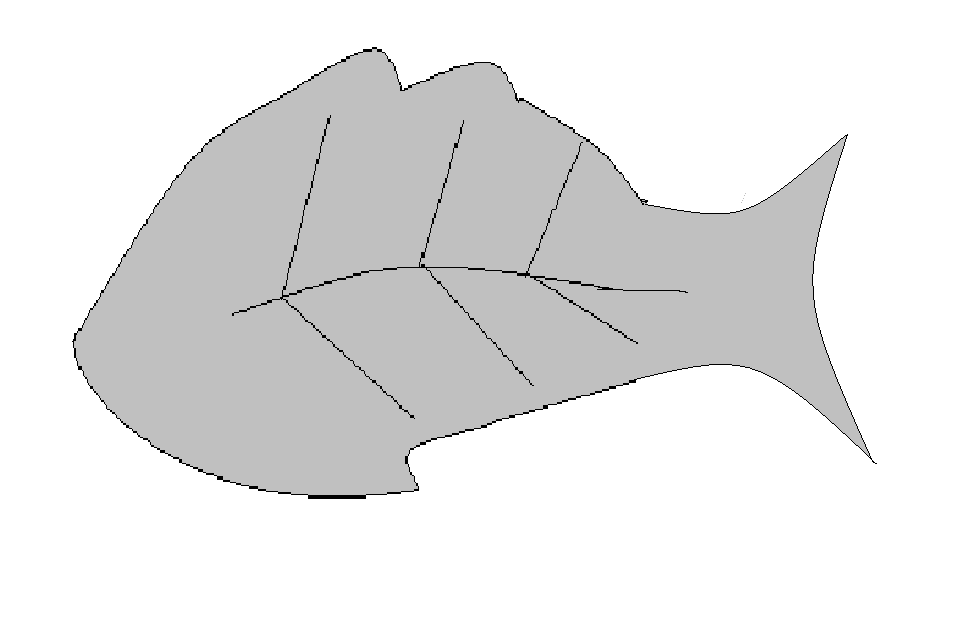 Пример 4  Использование приема «Толстые и тонкие вопросы»
«Толстые и тонкие вопросы»
? тонкие
? толстые
кто... 
что... 
когда... 
может... 
будет... 
мог ли... 
как звали... 
было ли... 
согласны ли вы... 
верно...
дайте объяснение, почему... 
почему вы думаете... 
почему вы считаете... 
в чем разница... 
предположите, что будет, если... 
что, если...
Заключение
Владение навыками поиска, трактовки, анализа различных видов информации;
Умение формулировать корректные вопросы;
Интерес к творческой деятельности;
Самостоятельность учащихся в изучении предмета географии;
Умение аргументировано отстаивать свою позицию;
Умение найти выход в новой (нетрадиционной) ситуации;
Положительная мотивация к учебному предмету;